AHRQ Safety Program for Improving Antibiotic Use
Best Practices in the Diagnosis and Treatment of Clostridioides difficile Infections
Acute Care
AHRQ Pub. No. 17(20)-0028-EF
November 2019
Objectives
Discuss the importance of judicious C. difficile laboratory testing
Discuss management approaches for C. difficile infections (CDI)
Discuss the role of antibiotics in preventing CDI
Discuss the role of gastric acid suppressive agents in inciting CDI
Discuss the role of probiotics in preventing CDI
2
The Four Moments of Antibiotic Decision Making
Does my patient have an infection that requires antibiotics?
Have I ordered appropriate cultures before starting antibiotics? What empiric therapy should I initiate?
A day or more has passed. Can I stop antibiotics? Can I narrow therapy or change from IV to oral therapy?
What duration of antibiotic therapy is needed for my patient's diagnosis?
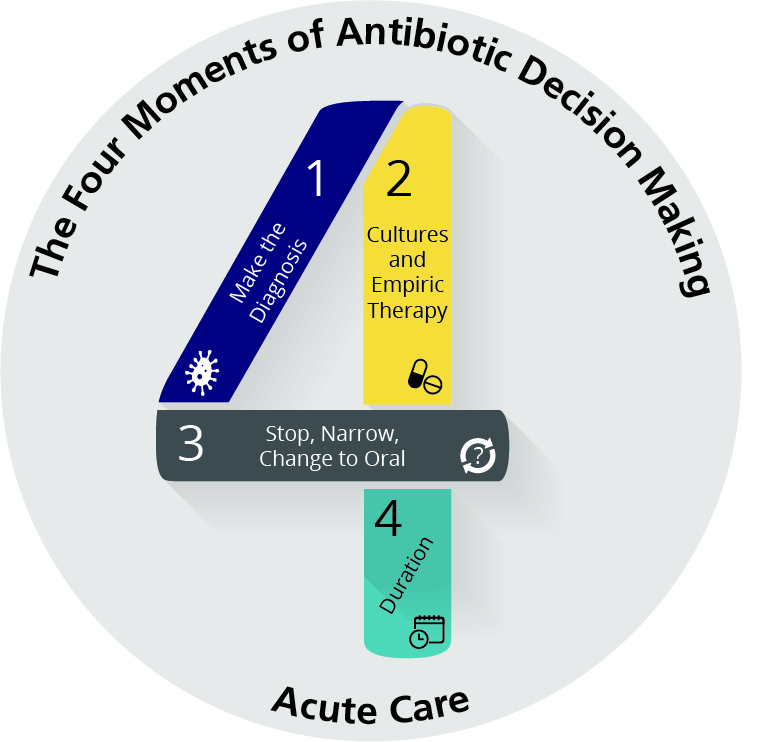 3
The Four Moments of Antibiotic Decision Making
Does my patient have an infection that requires antibiotics?
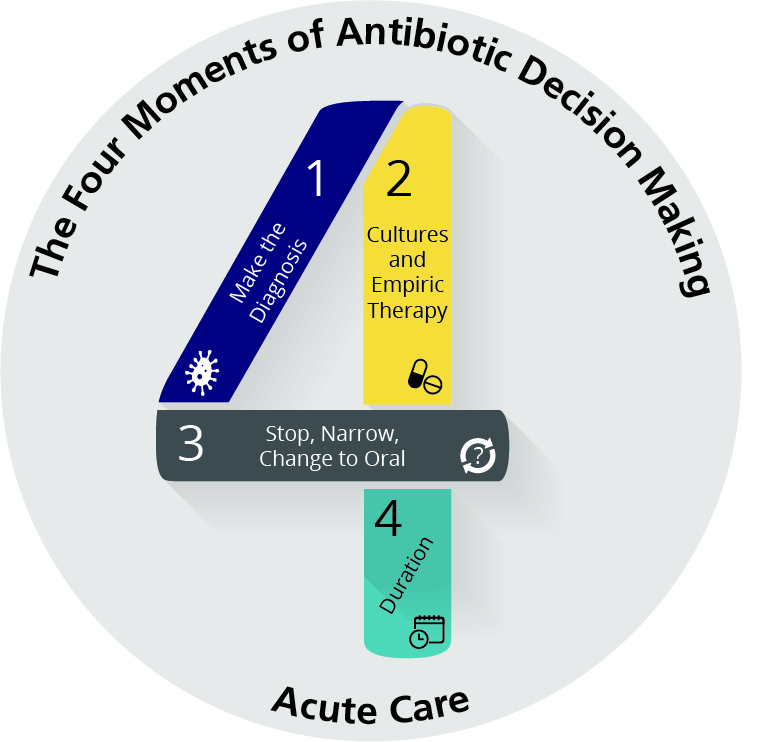 4
Factors Contributing to CDI1,2
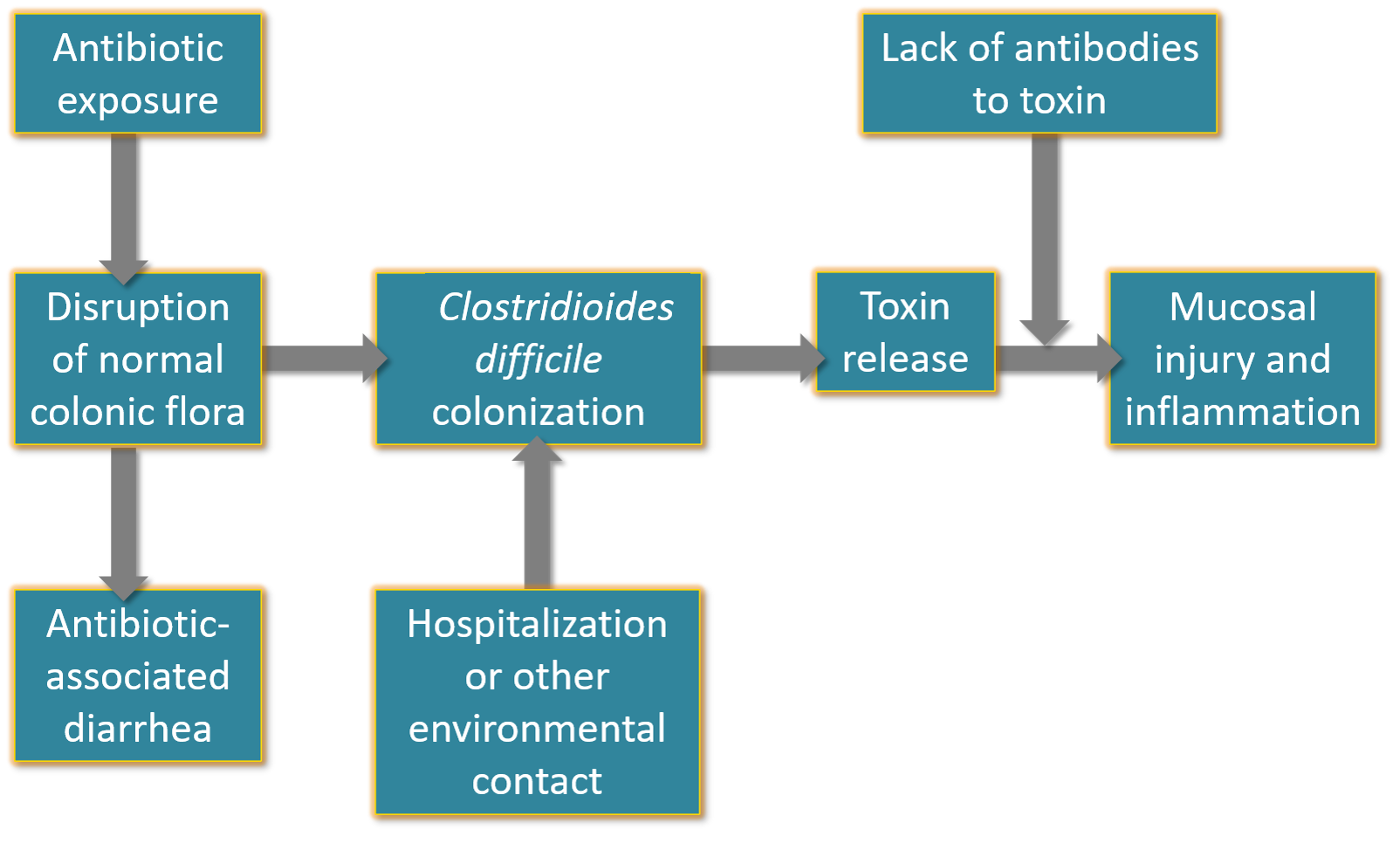 5
Case Definition of CDI3
≥3 unformed stools in a 24-hour period and positive stool test for C. difficile toxin
OR
Colonoscopic or histopathologic findings compatible with pseudomembranous colitis
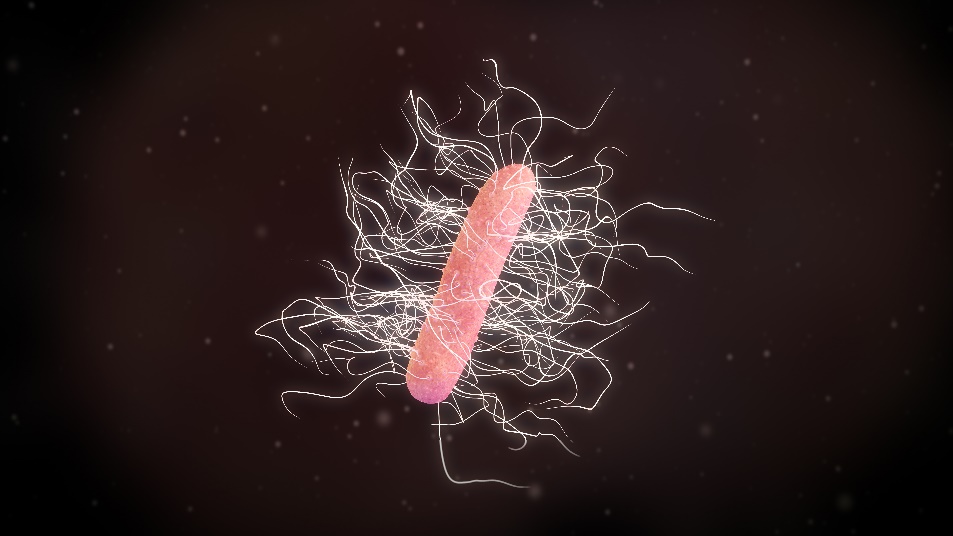 6
C. difficile Clinical Spectrum
Asymptomatic colonization
10–60% of healthy infants under 1 year of age4-6
3% of healthy adults1
10–20% of hospitalized patients1
Watery diarrhea1
Most common presentation
Lower abdominal pain, cramping, nausea, low-grade fever (15%), and leukocytosis (average ~15,000 cells/microL)
Severe or fulminant colitis1
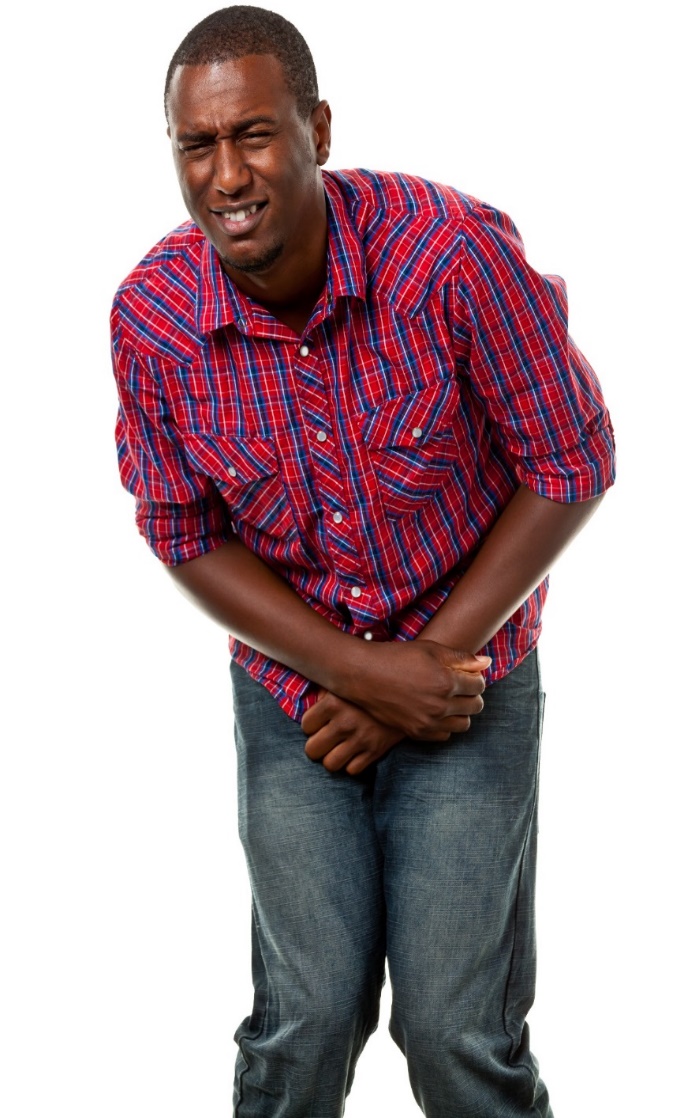 7
Severe and Fulminant CDI7
2018 IDSA/SHEA guidelines state CDI is severe when—
Leukocytosis greater than 15,000 cells per milliliter or serum creatinine greater than 1.5 mg/dL
Fulminant CDI defined as CDI requiring ICU admission because of—
Hypotension
Intestinal perforation
Toxic megacolon
Obtain abdominal imaging and prompt surgical consultation
8
Ribotype 027 (NAP1) Strain8,9
Associated with frequent, severe, refractory disease that is more likely to relapse compared to non-NAP1 strains
Toxin production 16–23-fold greater than wild-type strains
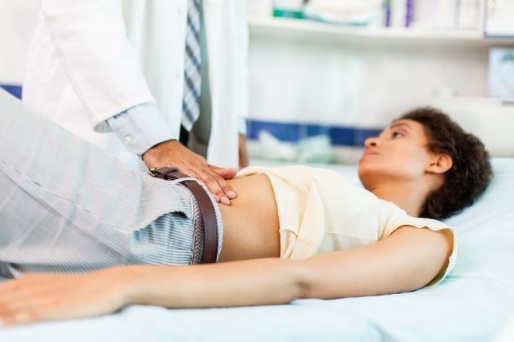 Fluoroquinolone (FQ) use has been associated with the emergence of the NAP1 strain10
Reduction in FQ use in the United Kingdom has been associated with dramatic reductions in CDI due to NAP1.
9
Recurrent CDI
Resolution of CDI symptoms followed by reappearance of symptoms after treatment has been discontinued11
~30% of patients experience recurrent CDI within 30 days of treatment11
Recurrent symptoms may be due to relapse of the initial infecting strain or reinfection with a new strain12,13
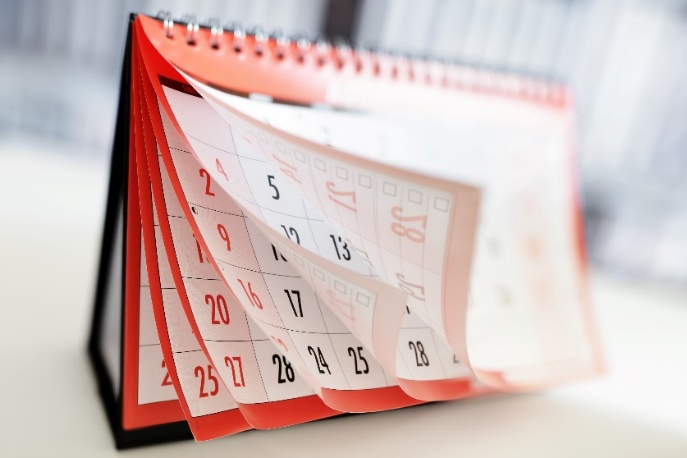 10
The Four Moments of Antibiotic Decision Making
Does my patient have an infection that requires antibiotics?
Have I ordered appropriate cultures before starting antibiotics? What empiric therapy should I initiate?
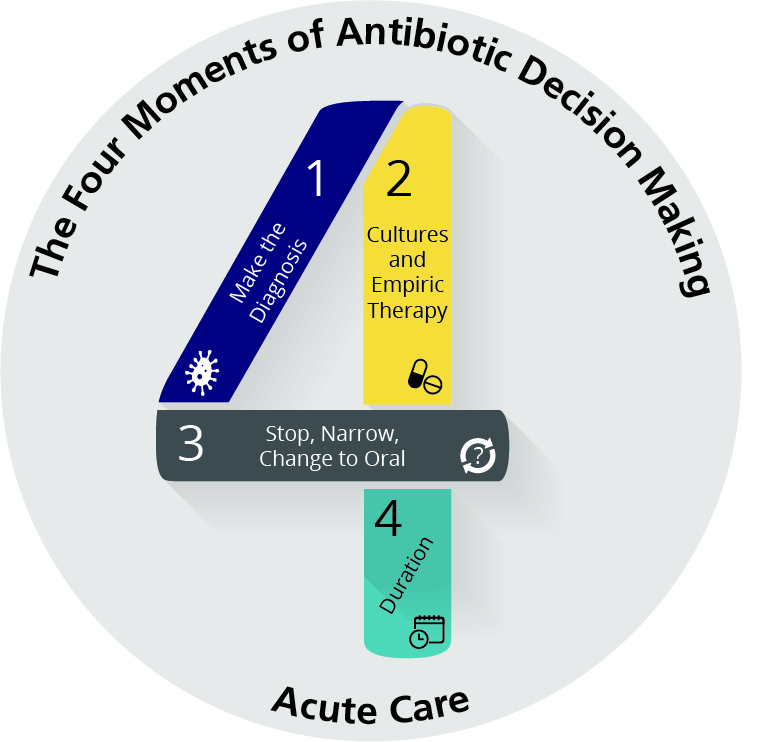 11
Common Laboratory Testing Approaches2,14
12
Additional Tips Related to Laboratory Testing
Testing limited to patients with diarrhea 
≥3 unformed stools per day
Confirm patient has not received a laxative within the prior 48 hours before sending testing
No indication for a test of cure
Over 60% of patients with favorable clinical responses continue to test positive
Infants <1 year of age should not be routinely tested
Testing children <2 years old is also strongly discouraged
Consider placing restrictions on the ordering of C. difficile testing
No repeat testing within 7 days
No testing of formed stool samples
13
The Four Moments of Antibiotic Decision Making
Does my patient have an infection that requires antibiotics?
Have I ordered appropriate cultures before starting antibiotics? What empiric therapy should I initiate?
A day or more has passed. Can I stop antibiotics? Can I narrow therapy or change from IV to oral therapy?
What duration of antibiotic therapy is needed for my patient's diagnosis?
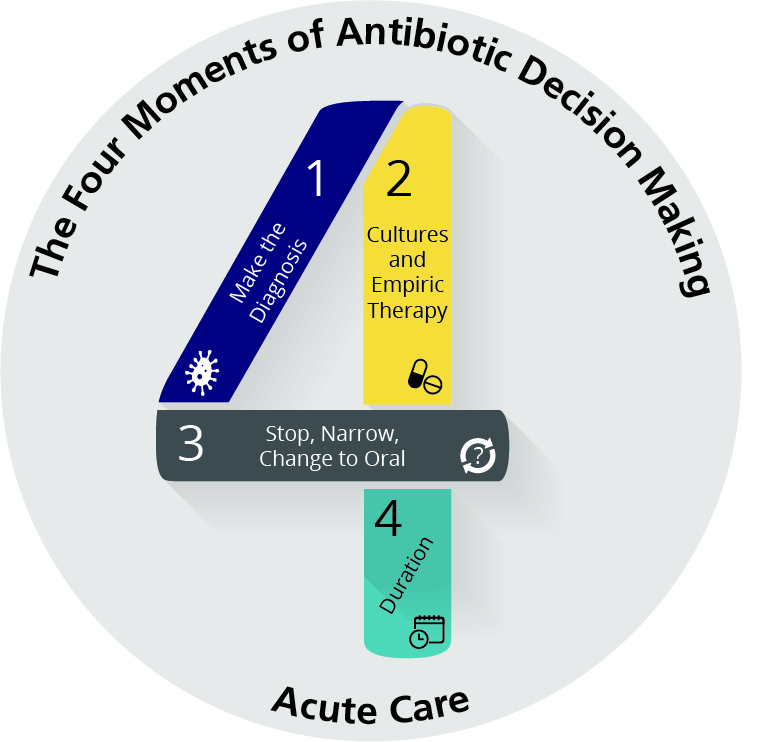 14
Treatment Principles
Do not treat asymptomatic patients with a positive C. difficile test
Confirm symptoms consistent with CDI exist prior to prescribing therapy 
If possible, discontinue any antibiotic therapy not specifically treating CDI
If additional antibiotic therapy is necessary:
Select the narrowest agent possible
Avoid agents with a strong association with CDI
Consider a tetracycline if appropriate
Discontinue gastric acid suppression medications 
Avoid antimotility agents
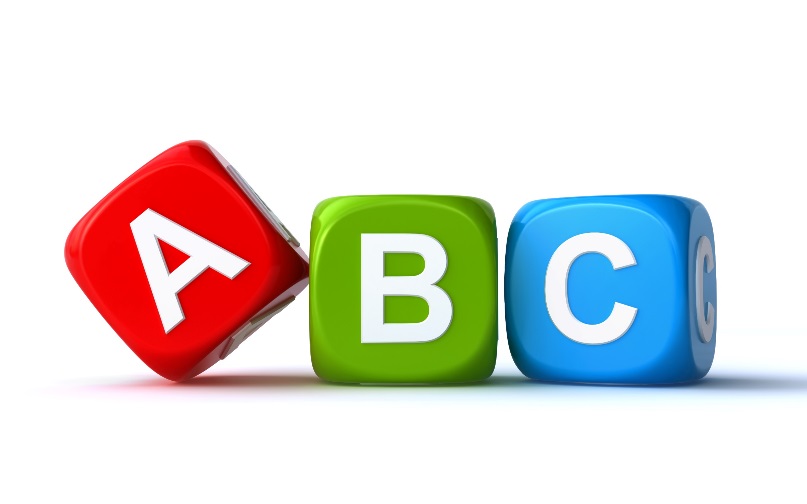 15
Treatment of Initial Episode15-18
16
Treatment of Fulminant Disease3
Oral vancomycin preferred for both children and adults
Adults: 500 mg orally 4 times per day 
Children: 10 mg/kg/dose orally 4 times per day 
If ileus present, vancomycin can also be administered per rectum as a retention enema, along with intravenous metronidazole
Early surgical consultation is essential!
17
Treatment of Recurrent CDI3
18
Fecal Microbiota Transplantation19-23
Colon harbors a stable community of microorganisms which exist in symbiosis with the host
Antibiotics lead to selective removal of bacteria that serve as a barrier to colonization with C. difficile 
FMT promotes intestinal diversity similar to what was present prior to antibiotic exposure
Observational and randomized controlled trials:
Treatment success rates ranges from 50% to almost 100% for recurrent CDI
Highest success rates associated with instillation of feces via the colon
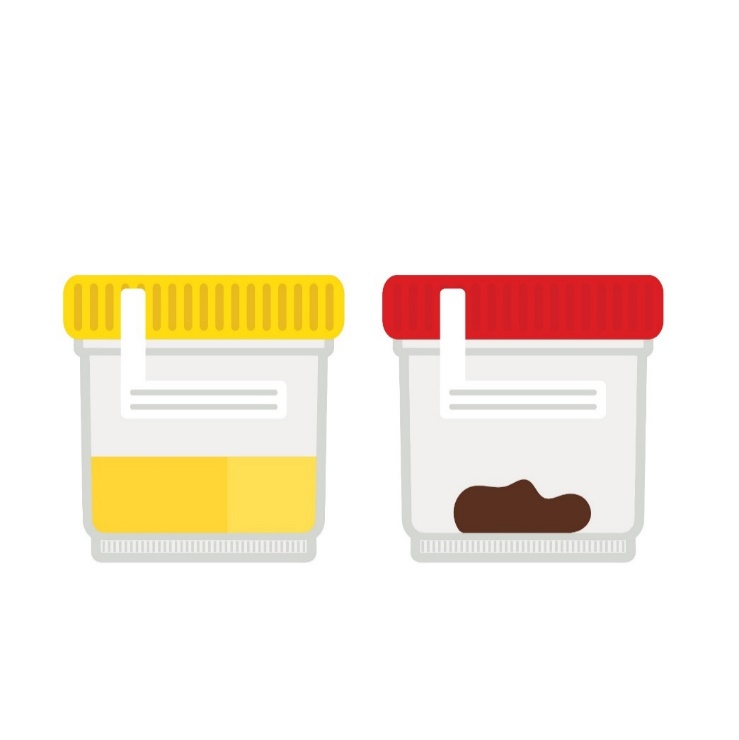 19
Monoclonal Antibodies
Monoclonal antibodies against C. difficile toxin appear to reduce the recurrence rate of CDI24  
Bezlotoxumab25 
Monoclonal antibody that binds to toxin B
Received Food and Drug Administration approval in 2016 for the secondary prevention of CDI in high-risk patients  
Randomized controlled trials
Bezlotoxumab + standard therapy = lower recurrence rates than standard therapy alone (17% vs. 28%) 
The role of monoclonal antibodies to prevent and treat CDI recurrence is still being defined
20
Select Modifiable Risk Factors26
Antibiotic use
Gastric acid suppression
Probiotics
Infection control practices 
Hand hygiene
Contact precautions
Environmental cleaning
21
C. difficile and Antibiotics
Virtually all antibiotics can increase the propensity for development of CDI 
Greatest risk10,27		
Third- and fourth-generation cephalosporins (OR 5.68)
Fluoroquinolones (OR 5.50)
Clindamycin (OR 16.80)
Risk highest while receiving antibiotics but still elevated up to 12 weeks later
Doxycycline/tigecycline may be protective28
Active against C. difficile growth and inhibits toxin production
Minimal effects on a number of gut flora
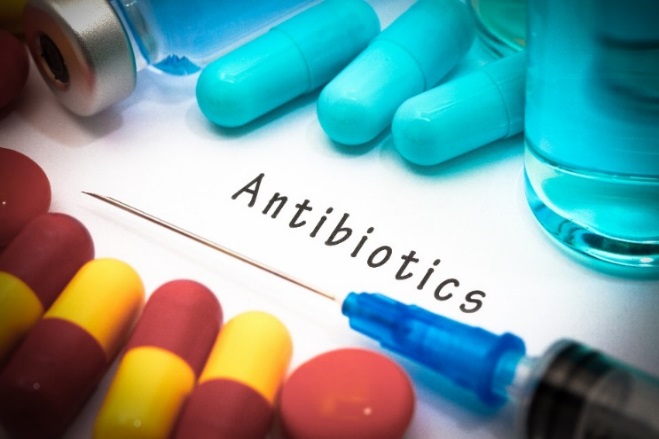 22
CDI Reductions Associated With Reduction in Cephalosporins and FQ
Quasi-experimental study to assess the impact of national antibiotic stewardship and infection control programs on CDI rates in Scotland in 1997–201229
Antibiotic stewardship program 
Empiric guidelines recommending against the use of fluoroquinolones, clindamycin, cephalosporins, and amoxicillin/clavulanate
Approval required for use of these agents
Susceptibilities of these agents not routinely provided
Hand hygiene campaign and monthly auditing of environmental cleaning
68% reduction in CDI in hospitals
23
How Can We Reduce the Use of High-Risk Agents?
Ceftriaxone
Consider ampicillin or ampicillin/sulbactam for community-acquired pneumonia
Avoid for cystitis
Most “cystitis in the hospital” is asymptomatic bacteriuria 
Ask about symptoms before testing and treating
Consider nitrofurantoin (5 days), trimethoprim/sulfamethoxazole (TMP/SMX) (3 days), or cephalexin (7 days) for cystitis30
Cefepime
Consider piperacillin/tazobactam for neutropenic fever if elevated CDI rates
24
How Can We Reduce the Use of High-Risk Agents?
Clindamycin
Consider cephalexin for nonpurulent cellulitis
Consider trimethoprim/sulfamethoxazole or doxycycline for mild purulent cellulitis
Fluoroquinolones
Avoid for cystitis
Limit use for community-acquired pneumonia to severe penicillin allergies 
Overall
De-escalate therapy whenever possible 
Limit durations of therapy
25
Gastric Acid Suppression31-34
Proton-pump inhibitors (PPIs) and histamine 2 receptor antagonists 
Associated with an increased risk of CDI in studies of children and adults
Likely due to breaches in the protective effect of stomach acid facilitating the entry and survival of C. difficile in the upper gastrointestinal tract
Relationship between the risk of CDI and route and duration of gastric acid suppressive agents  is unknown
Limit gastric acid suppressive agent use whenever possible
26
Probiotics35
Include microorganisms that may reduce the risk of colonization by pathogenic bacteria
Becoming increasingly available as capsules and dairy-based food supplements
Prevention of CDI
Several meta-analyses indicate probiotics may be effective at preventing CDI when given to patients receiving antibiotics 
No randomized trials have shown a benefit with probiotics in preventing CDI
Treatment of CDI
Meta-analysis of RCTs suggest a benefit of 
     probiotics for mild–moderate CDI therapy
Data not available for severe CDI
27
Bottom Line With Probiotics
Role of probiotics in preventing and treating CDI is evolving and currently not routinely recommended
Right strain(s), dosage, duration unknown
No requirement to demonstrate safety or manufacturing consistencies of probiotics to consumers
Likely little harm and may have a benefit for generally immunocompetent patients
Cases of probiotic-associated bacteremia or fungemia have been reported, particularly in immunocompromised patients and premature neonates
Encouraging probiotic use is not a standalone intervention to reduce CDI
28
Take-Home Messages
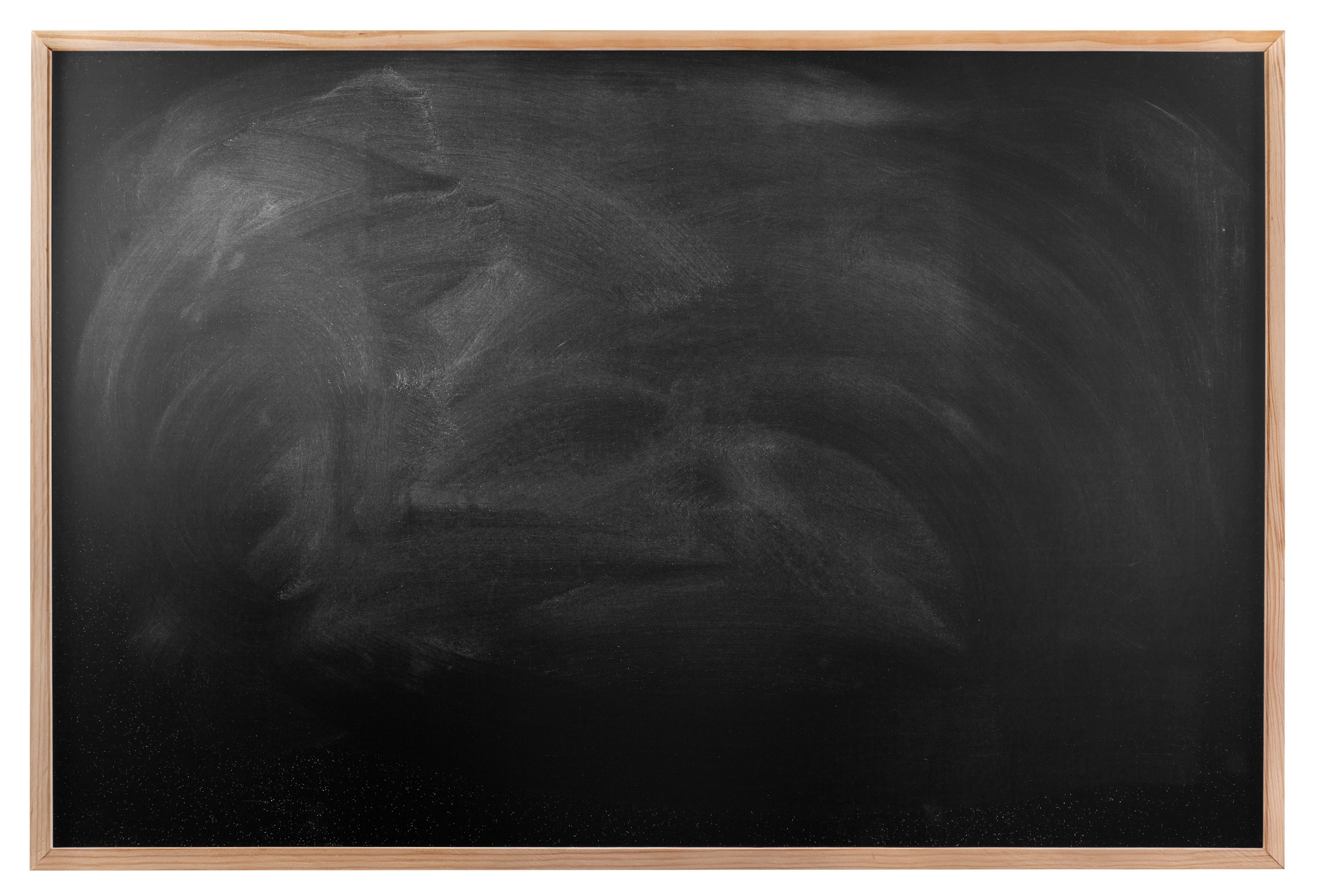 Judicious C. difficile laboratory testing is critical
Only test when clinical criteria are met!
Understand the C. difficile testing approach in your institution and if measures can be undertaken to reduce unnecessary testing 
Discontinue additional unnecessary antibiotic agents when a diagnosis of CDI is made
If additional antibiotic therapy is necessary:
Select the narrowest agent possible
Avoid agents with a strong association with CDI
Use appropriate durations of therapy 
Think about where in your institutional guidelines the use of high-risk antibiotic agents can be replaced with agents that pose a lower risk for CDI
29
Disclaimer
The findings and recommendations in this presentation are those of the authors, who are responsible for its content, and do not necessarily represent the views of AHRQ. No statement in this presentation should be construed as an official position of AHRQ or of the U.S. Department of Health and Human Services.
Any practice described in this presentation must be applied by health care practitioners in accordance with professional judgment and standards of care in regard to the unique circumstances that may apply in each situation they encounter. These practices are offered as helpful options for consideration by health care practitioners, not as guidelines.
30
References
Bartlett JG. Clostridium difficile Infection. Infect Dis Clin N Am. 2017 Sep;31(3):489-95. PMID: 28779831. 
Tamma PD, Sandora TJ. Clostridium difficile infection in children: current state and unanswered questions. J Pediatric Infect Dis Soc. 2012 Sep;1(3):230-43. PMID: 23687578.
McDonald LC, Gerding DN, Johnson S, et al. Clinical practice guidelines for Clostridium difficile infection in adults and children: 2018 update by the Infectious Diseases Society of America (IDSA) and Society for Healthcare Epidemiology of America (SHEA). Clin Infect Dis. 2018 Mar 19;66(7):987-94. PMID: 29562266.
Rousseau C, Poilane I, De Pontual L, et al.  Clostridium difficile carriage in healthy infants in the community: a potential reservoir for pathogenic strains. Clin Infect Dis 2012 Nov;55(9):1209-15. PMID: 22843784.
Enoch DA, Butler MJ, Pai S, et al. Clostridium difficile in children: colonisation and disease. J Infect 2011 Aug;63(2):105-13. PMID:21664931. 
Jangi S, Lamont JT. Asymptomatic colonization by Clostridium difficile in infants : implications for disease in later life. J Pediatr Gastroenterol Nutr 2010 Jul; 51(1):2-7. PMID: 20512057.
31
References
Cohen SH, Gerding DN, Johnson S, et al. Clinical practice guidelines for Clostridium difficile infection in adults: 2010 update by the Society for Healthcare Epidemiology of America (SHEA) and the Infectious Diseases Society of America (IDSA). Infect Control Hosp Epidemiol. 2010 May;31(5):431-55. PMID: 20307191.
McDonald L, Killgore GE, Thompson A, et al. An epidemic, toxin gene-variant strain of Clostridium difficile. N Engl J Med 2005 Dec 8;353(23):2433-41. PMID: 16322603.
See I, Mu Y, Cohen J, et al. NAP1 strain type predicts outcomes from Clostridium difficile infection. Clin Infect Dis. 2014 May;58(10): 1394-400. PMID: 24604900.
Tabak YP, Srinivasan A, Yu KC, et al. Hospital-level high-risk antibiotic use in relation to hospital-associated Clostridioides difficile infections: retrospective analysis of 2016-2017 data from US hospitals. Infect Control Hosp Epidemiol. 2019 Sep 16:1-7. [Epub ahead of print] PMID: 31522695.
Kelly CP. Can we identify patients at high risk of recurrent Clostridium difficile infection? Clin Microbiol Infect. 2012 Dec;18 Suppl 6:21-7. PMID: 23121551.
Wilcox MH, Fawley WN, Settle CD, et al. Recurrence of symptoms in Clostridium difficile infection--relapse or reinfection? J Hosp Infect. 1998 Feb;38(2):93-100. PMID: 9522287.
Kamboj M, Khosa P, Kaltsas A, et al. Relapse versus reinfection: surveillance of Clostridium difficile infection. Clin Infect Dis. 2011 Nov;53(10):1003-6. PMID: 21976462.
32
References
Bagdasarian N, Rao K, Malani PN. Diagnosis and treatment of Clostridium difficile in adults: a systematic review. JAMA. 2015 Jan 27;313(4):398-408. PMID: 25626036.
Zar FA, Bakkanagari SR, Moorthi KM, et al. A comparison of vancomycin and metronidazole for the treatment of Clostridium difficile-associated diarrhea, stratified by disease severity. Clin Infect Dis 2007;45(3): 302-7. PMID: 17599306.
Johnson S, Louie TJ, Gerding DN, et al. Vancomycin, metronidazole, or tolevamer for Clostridium difficile infection: results from two multinational, randomized, controlled trials. Clin Infect Dis. 2014 Aug 1;59(3):345-54. PMID: 24799326.
Louie TJ, Miller MA, Mullane KM, et al. Fidaxomicin versus vancomycin for Clostridium difficile infection. New Engl J Med. 2011 Feb;364(5):422-31. PMID: 21288078.
Cornely OA, Crook DW, Esposito R, et al. Fidaxomicin versus vancomycin for infection with Clostridium difficile in Europe, Canada, and the USA: a double-blind, non-inferiority, randomised controlled trial. Lancet Infect Dis. 2012 Apr;12(4):281-9. PMID: 22321770.
van Nood E, Vrieze A, Nieuwdorp M, et al. Duodenal infusion of donor feces for recurrent Clostridium difficile. N Engl J Med. 2013 Jan 31;368(5): 407-15.  PMID: 23323867.
33
References
Cammarota G, Masucci L, Ianiro G, et al. Randomised clinical trial: faecal microbiota transplantation by colonoscopy vs. vancomycin for the treatment of recurrent Clostridium difficile infection. Aliment Pharmacol Thera. 2015 May;41(9):835-43. PMID: 25728808.
Youngster I, Sauk J, Pindar C, et al. Fecal microbiota transplant for relapsing Clostridium difficile infection using a frozen inoculum from unrelated donors: a randomized, open-label, controlled pilot study. Clin Infect Dis. 2014 Jun;58(11):1515-22. PMID: 24762631.
Lee CH, Steiner T, Petrof EO, et al. Frozen vs fresh fecal microbiota transplantation and clinical resolution of diarrhea in patients with recurrent Clostridium difficile infection: a randomized clinical trial. JAMA 2016 Jan;315(2):142-9. PMID: 26757463.
Kelly CR, Khoruts A, Staley C, et al. Effect of fecal microbiota transplantation on recurrence in multiply recurrent Clostridium difficile infection a randomized trial. Ann Intern Med. 2016 Nov 1;165(9):609-16. PMID: 27547925.
Lowy I, Molrine DC, Leav BA, et al. Treatment with monoclonal antibodies against Clostridium difficile toxins. N Engl J Med. 2010 Jan 21;362(3):197-205. PMID: 20089970.
34
References
Wilcox MH, Gerding DN, Poxton IR, et al. Bezlotoxumab for prevention of recurrent Clostridium difficile infection. N Engl J Med. 2017 Jan 26;376(4):305-17. PMID: 28121498.
Abbett SK, Yokoe DS, Lipsitz ST, et al. Proposed checklist of hospital interventions to decrease the incidence of healthcare-associated Clostridium difficile Infection. Infec Control Hosp Epidemiol 2009 Nov;30(11):1062-9. PMID: 19751156.
Brown KA, Khanafer N, Daneman N, et al. Meta-analysis of antibiotics and the risk of community-associated Clostridium difficile infection. Antimicrob Agents Chemother. 2013 May;57(5):2326-32. PMID: 23478961.
Doernberg SB, Winston LG, Deck DH, et al. Does doxycycline protect against development of Clostridium difficile infection? Clin Infect Dis. 2012 Sep;55(5):615-20. PMID:  22563022.
Lawes T, Lopez-Lozano JM, Nebot, et al. Effect of a national 4C antibiotic stewardship intervention on the clinical and molecular epidemiology of Clostridium difficile infections in a region of Scotland: a non-linear time-series analysis. Lancet Infect Dis. 2017;17(2):194-206. PMID: 27825595.
35
References
Gupta K, Hooton TM, Naber KG, et al. International clinical practice guidelines for the treatment of acute uncomplicated cystitis and pyelonephritis in women: a 2010 update by the Infectious Diseases Society of America and the European Society of Microbiology and Infectious Diseases. Clin Infect Dis. 2011 Mar 1;52(5):e103-20. PMID: 21292654.
Freedberg DE, Lamouse-Smith ES, Lightdale JR, et al. Use of acid suppression medication is associated with risk for C. difficile infection in infants and children: a population-based study. Clin Infect Dis. 2015 Sep 15;61(6):912-7. PMID: 26060292.
Kwok CS, Arthur AK, Anibueze CL, et al. Risk of Clostridium difficile infection with acid suppressing drugs and antibiotics: meta-analysis. Am J Gastroenterol. 2014 Jan;109(1):144. PMID: 22525304.
Janarthanan S, Ditah I, Adler DG, et al. Clostridium difficile-associated diarrhea and proton pump inhibitor therapy: a meta-analysis. Am J Gastroenterol. 2012 Jul;107(7): 1001-10. PMID: 22710578.
Tleyjeh I, Bin Abdulhak A, Riaz M, et al. Association between acid-suppression therapy and Clostridium difficile infection: a contemporary systematic review and meta-analysis. PLoS One. 2012;7(12):e50836. PMID: 23236397.
36
References
Pattani R, Palda VA, Hwang SW, et al. Probiotics for the prevention of antibiotic-associated diarrhea and Clostridium difficile infection among hospitalized patients: systematic review and meta-analysis.  Open Med. 2013 May 28;7(2):e56-67. PMID: 24348885.
37